PURPOSE OF MAESTRO – What Goldsworthy wants us to EXPERIENCE or understand (through Paul’s EXPERIENCES):

Growth and maturity

 Relationships (Paul & Keller, plus Paul’s other relationships, plus Keller & his family)

Reflection on life and value of hindsight

Self discovery

Escapism (Keller and Darwin)
Read Pgs 9-10 

DISTINCTIVE IMAGE 2 - Darwin

Complete ‘Image Analysis Pro Forma’ – how does this description of setting help us to understand Keller and why he might be in Darwin?
Personification		Sensory imagery 		Adjectives	

	Adverbs			Verbs 		Repetition 

Metaphor 		Symbolism		Rhetorical Q

	Exaggeration		 Oxymoron
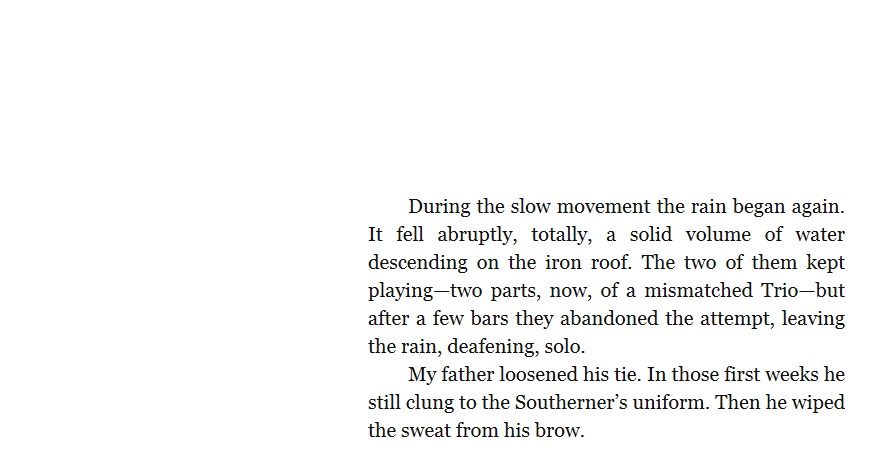 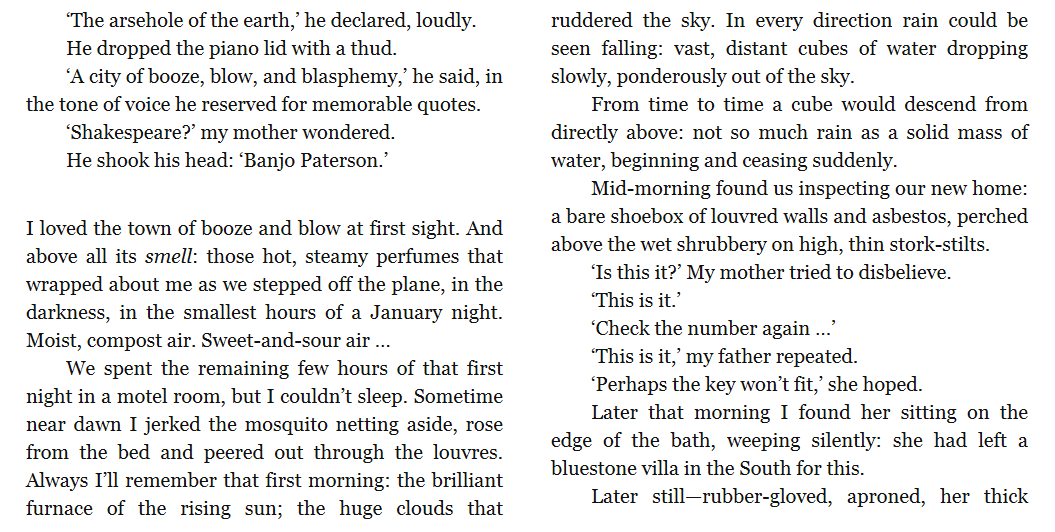 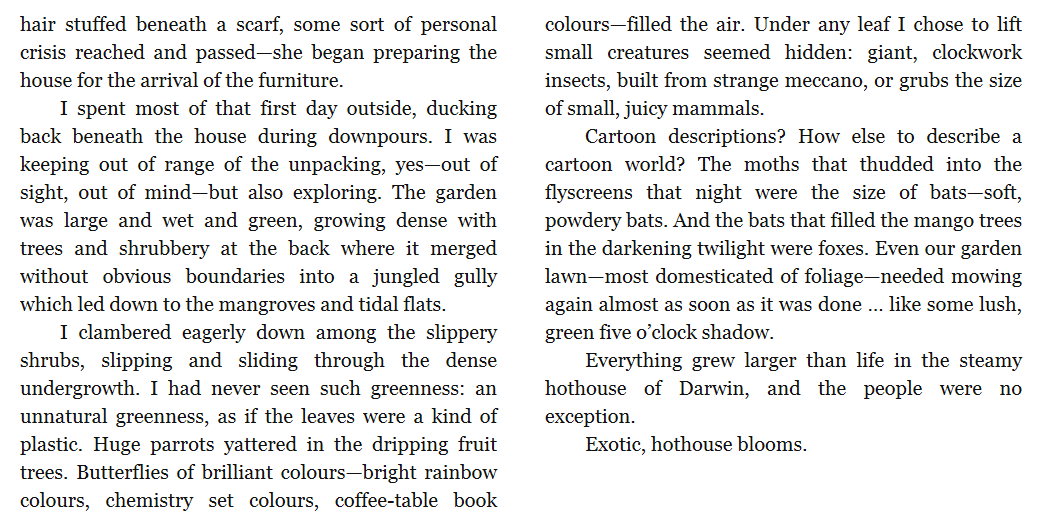 HOMEWORK: Due
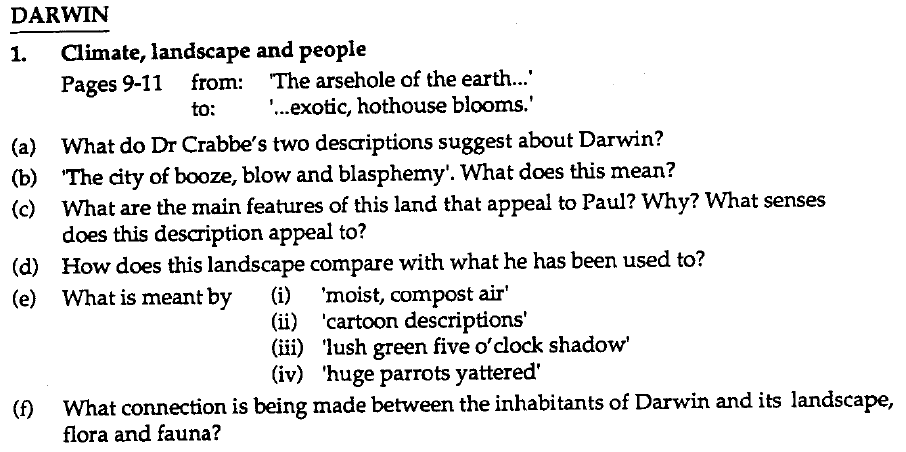